是指圖形的  內  部還是  外  部?
什麼叫做面積?
面積的定義:
一個圖形它所占有的平面大小

例如：長方形、平行四邊形、三角形、梯形和圓形。
直線邊圍成的圖形
我們已經學過一些在平面上用直線邊所圍成的圖形

例如：長方形、平行四邊形、三角形和梯形。
面積的單位
平方公分、平方公里。

例如：長方形、平行四邊形、三角形    和    梯形。
            (長*寬)     ( 底*高)       (底*高/2)       (上底+下底)*高/2
不是用直線邊圍成的圖形面積
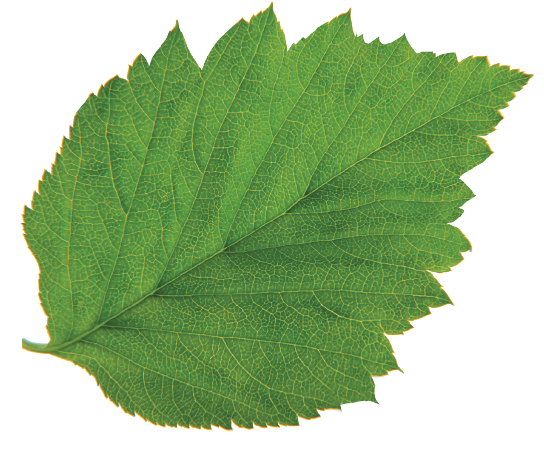 要如何估算？
看圖說看看，葉子的面積大約是多少平方公分?
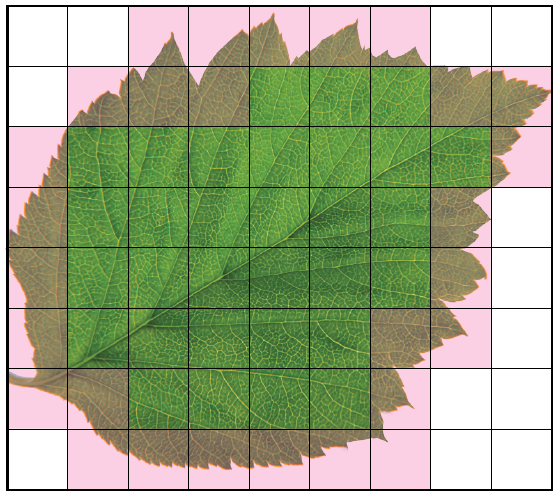 不完整的方格：28÷2＝14(平方公分)
完整的方格：31平方公分
葉子大約的面積：31＋14＝45(平方公分)
答：約45平方公分
想想看，圓滾一圈的長度，是這個圓的什麼？
圓周
圓周
圓滾一圈的長度，
是圓周的長度，
就叫作圓周長。
直徑
直徑
圓心
圓心
半徑
量一量各組中的硬幣，圓周長和直徑各是多少公分？






再算算看，圓周長各是直徑的多少倍？
(用四捨五入法，求商到小數第二位)
只要是圓形，不管是    大  圓還是  小  圓，都一樣嗎?
什麼叫做圓周率?
圓周率就是圓周長與圓直徑間的比值
不是用直線邊圍成的圖形面積
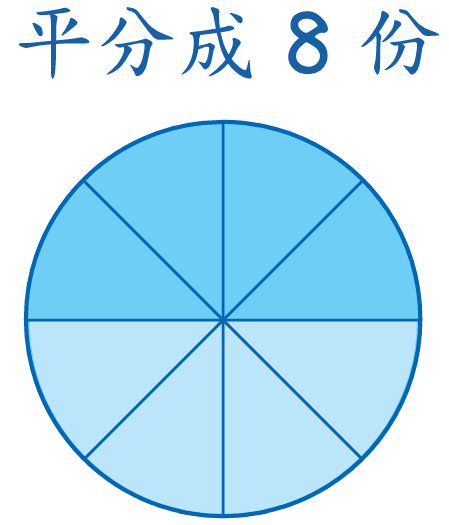 要如何估算？
依照下圖的方式，將圓形圖卡平分切割，
再拼拼看，拼出來的圖形會有什麼變化?
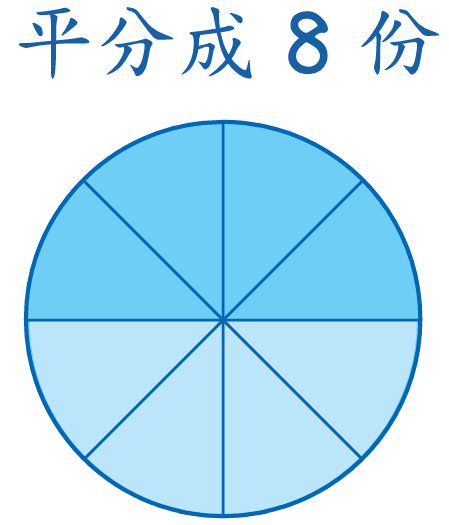 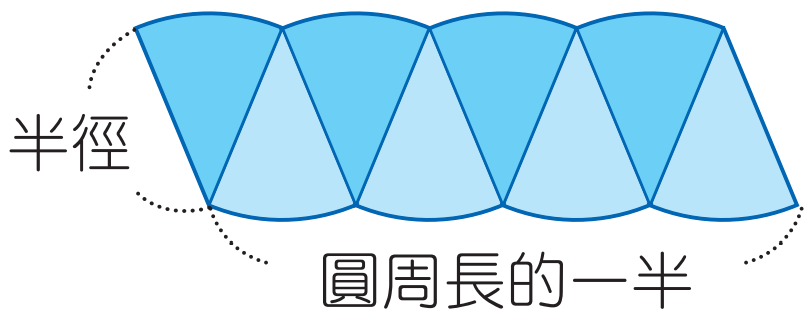 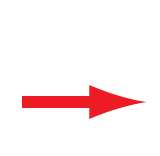 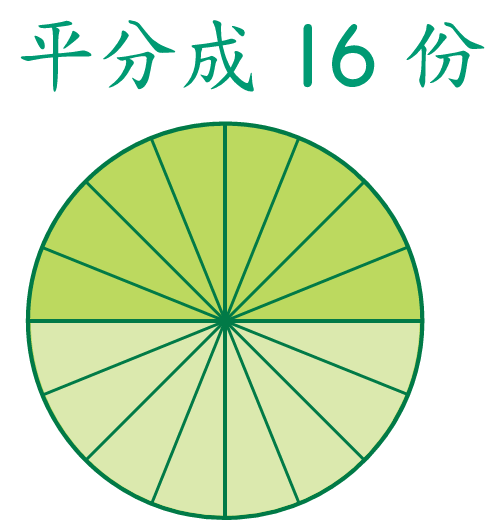 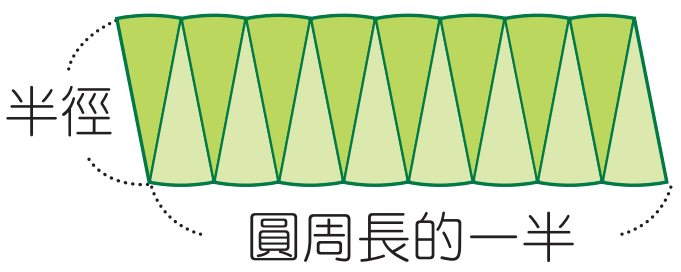 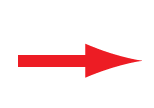 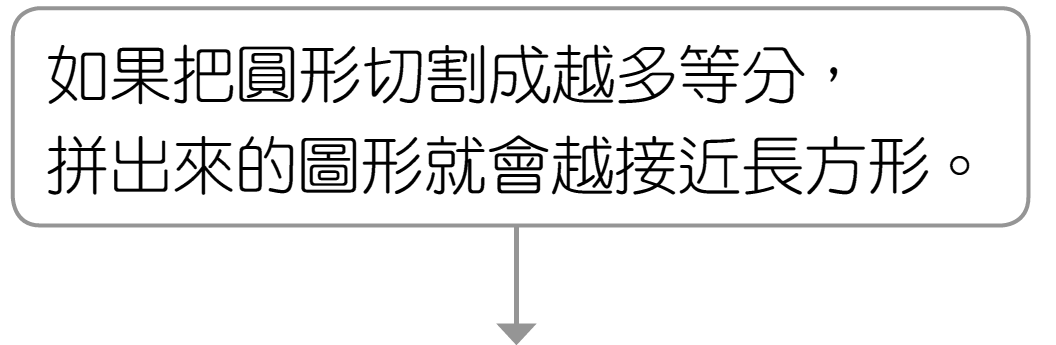 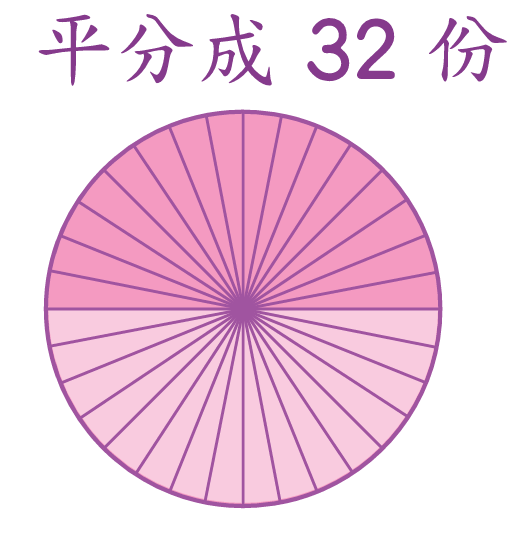 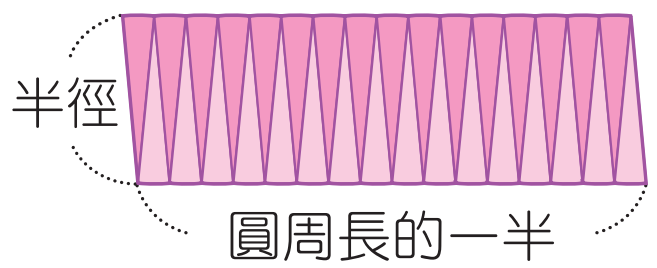 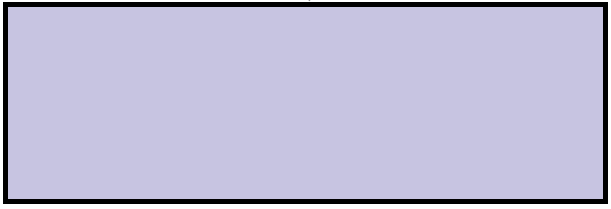 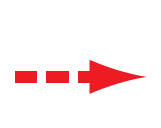 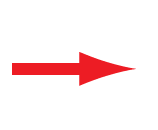 想想看，拼湊的長方形，它的長、寬和圓形的
什麼一樣長？
圓面積
＝長方形面積
＝長×寬
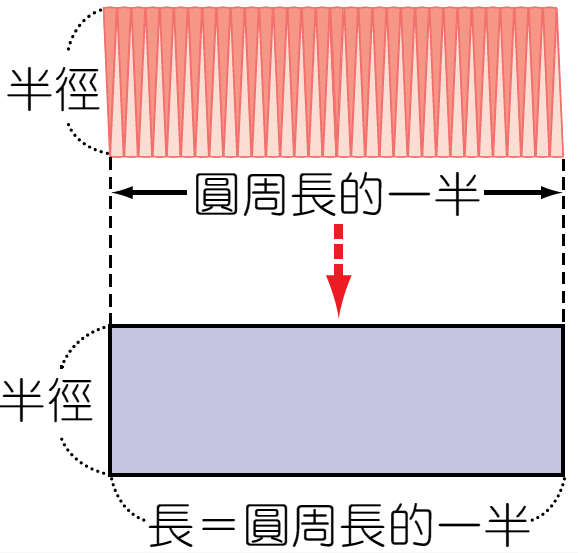 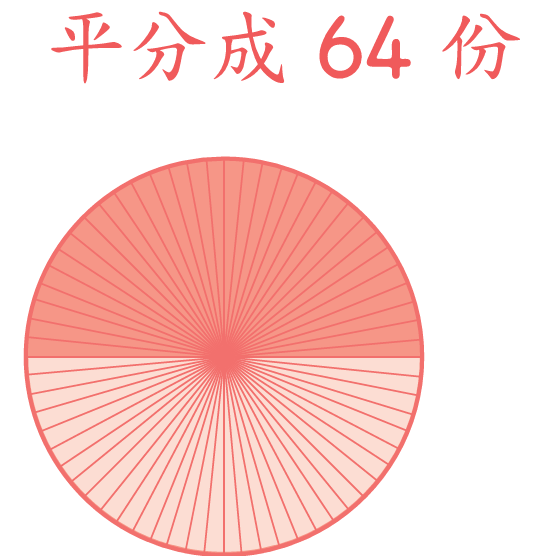 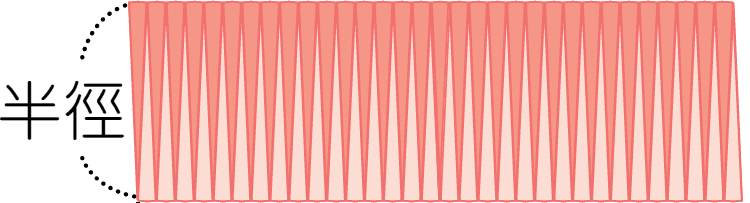 ＝(圓周長的一半)×半徑
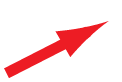 ＝(   ×直徑×圓周率)×半徑
＝(半徑×圓周率)×半徑
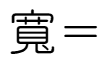 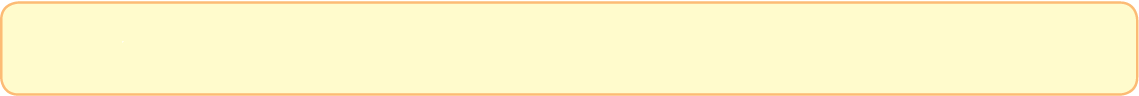 圓面積＝半徑×半徑×圓周率( 圓周率通常用3.14 來計算)